RIA (Radioimmunoassay) Testi
Bu deney kolayca radyoaktif hale getirilebilen antijen ve haptenlerin araştırılması ve
miktarlarının ölçülmesi için kullanılan çok duyarlı bir deneydir. Özellikle diğer serolojik
yöntemlerle araştırılmaları olanaksız ya da çok zor olan hormonlar ve ilaçların serumdaki
miktarlarının saptanmasında ve yine serumda viral hepatit B antijenlerinin ve bazı virüs antijenlerinin araştırılmasında önem taşır.
Bugün RiA için uygulanan yöntemler arasında en pratik olanı antijen ya da
antikorların ELiSA'daki gibi plastik yüzeylere kaplanmaları ile uygulanan yöntemlerdir.
RiA ile Antijen Arama
 Antijen aramak için uygun antikor kaplı plastik yüzeyler kullanılır.
 Antijen olduğundan kuşkulanılan sıvı bu yüzeye konur.
 Varsa antijen de yüzeydeki antikora yapışacaktır.
 Yıkama işleminden sonra bu kez eklenir.
 Radyoizotopla işaretlenmiş bilinen antikor da yüzeye yapıştıktan ve yıkandıktan
sonra,
 Detektör ile radyoaktivite ölçülür.
RiA ile Antikor Arama
 Antikor aramak için elde uygun antijen ile kaplanmış plastik tüp ya da çukurlu
tablalar bulunmalıdır.
 Antikor bulunabileceği düşünülen serum bu kaplara konur.
 Eğer serumda uygun antikor varsa o da plastik yüzeye yapışacaktır.
 Yıkama ile antikorun fazlası atılır.
 Bu kez radyoizotoplanmış bir antiglobulin (ya da radyoizotoplanmış stafilokok
A proteini) eklenir.
 Tekrar yıkama ile fazlası uzaklaştırılır.
 Test olumlu ise yani belirli antijene uyan antikor bulunuyor ise, plastik yüzey
radyoaktivite kazanır.
 Bu da dedektör ile saptanır.
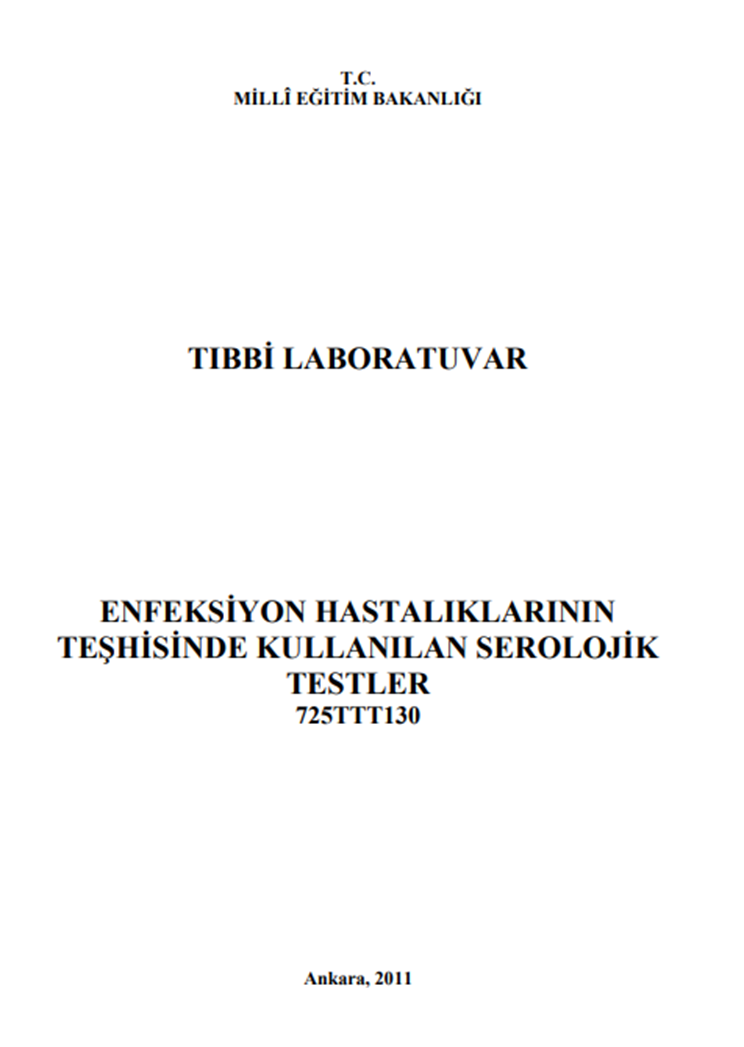